BATALHA DE DADOS na OBSERVABILIDADE
APRESENTADOR William lavieri
SR HEAD IT OPERATION & SUPPORT
BANCO SANTANDER DESDE 2018
BANCO ITAÚ ENTRE 2008 E 2018
DROGA RAIA ENTRE 2007 E 2008
PRODATA ENTRE 2004 E 2007
MIT PROFESSIONAL EDUCATION
DIGITAL TRANSFORMATION
FUNDAÇÃO GETULIO VARGAS
MBA EXECUTIVO GESTÃO EMPRESARIAL
INSTITUTO DE PESQUISAS TECNOLOGICAS
MSc ENGENHARIA DA COMPUTAÇÃO
JORNADA COLABORATIVA
CURADOR DO LIVRO – JORNADA DA OBSERVABILIDADE (2024)
COAUTOR DO LIVRO – JORNADA SRE NO BRASIL (2023)
@WLAVIERI
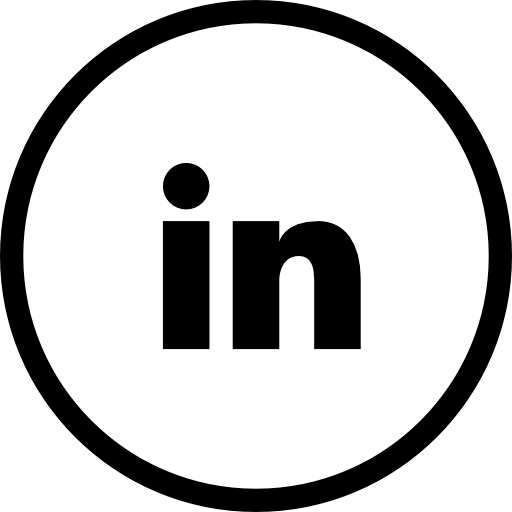 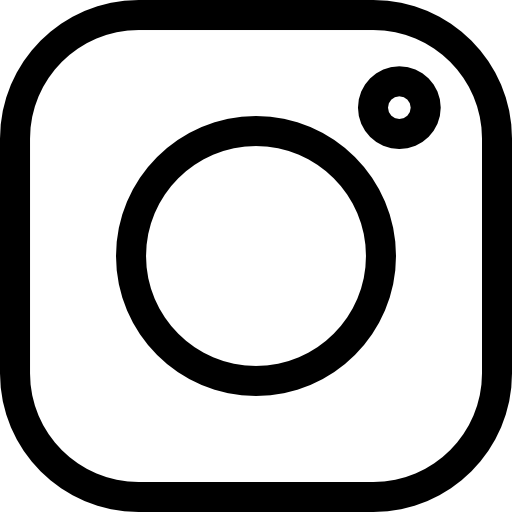 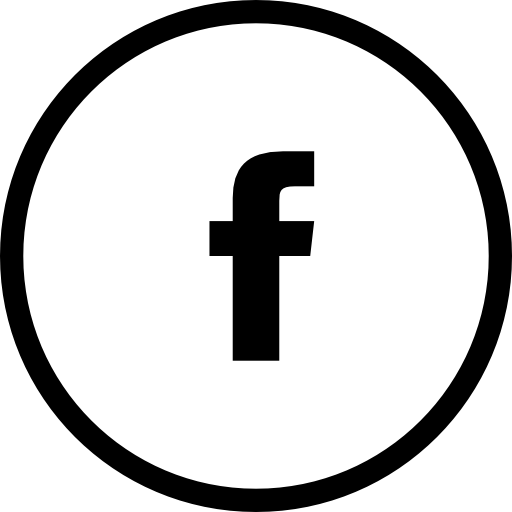 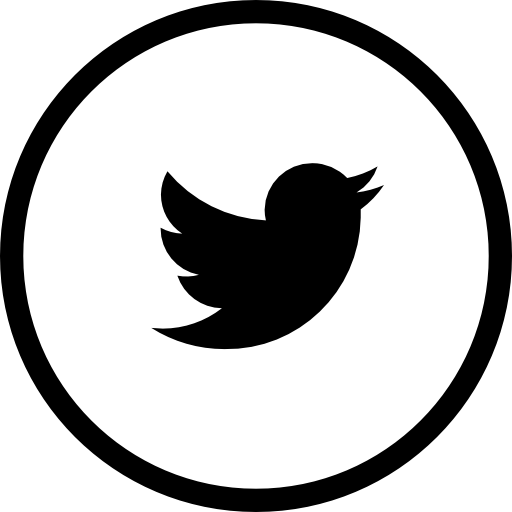 AGENDA
APRESENTADOR
OBSERVABILIDADE
A batalha de dados
DESAFIOS E OPORTUNIDADES
CONCLUSÕES
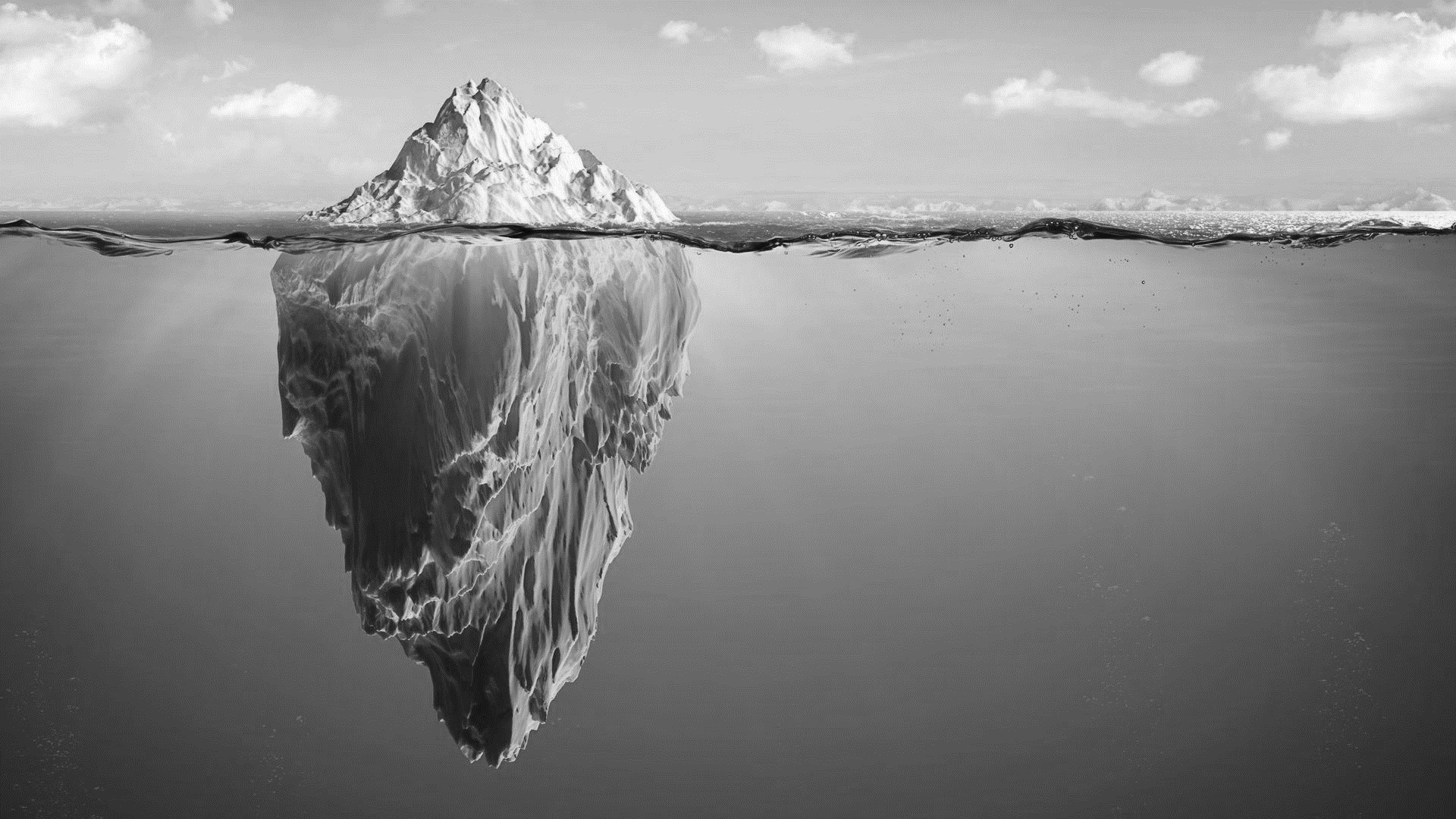 MONITORAÇÃO e Observabilidade
Observabilidade não é uma ferramenta de monitoração, um cargo ou um departamento em tecnologia. 
Trata-se de uma propriedade fundamental, que permite entender o estado interno e comportamento do sistema alvo por meio de dados externalizados.
A monitoração consiste no ato de monitorar, ou seja, consumir os dados provenientes da capacidade de observação dos sistemas para então promover insights e protocolos de resposta.
A ascensão deste conceito foi significativamente influenciada pelos trabalhos do Google sobre Engenharia de Confiabilidade de Sites (SRE), sendo considerada uma buzzword desde 2022.
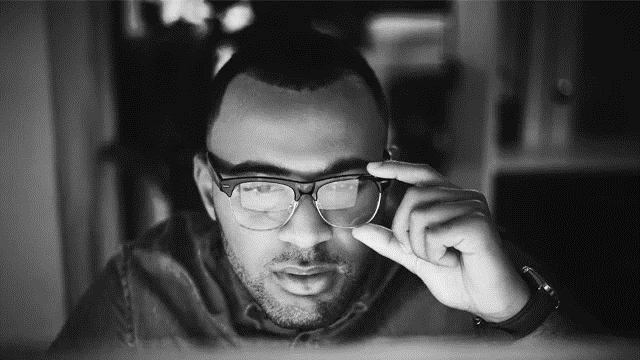 Observabilidade eSistemas Distribuídos
A observabilidade em sistemas distribuídos enfrenta desafios únicos, especialmente quando envolve a estruturação, tratamento, enriquecimento e correlação de dados. 
Esses sistemas podem variar de componentes modernos a legados, criando um ambiente complexo que exige soluções avançadas para garantir sua observação e monitoração.
Adicionalmente, os sistemas distribuídos possuem maior pontos de falha, situação que eleva sua superfície de exposição, probabilidade de falha e consequentemente o volume de dados provenientes do seu estado e comportamento.
Os Pilares da Observabilidade
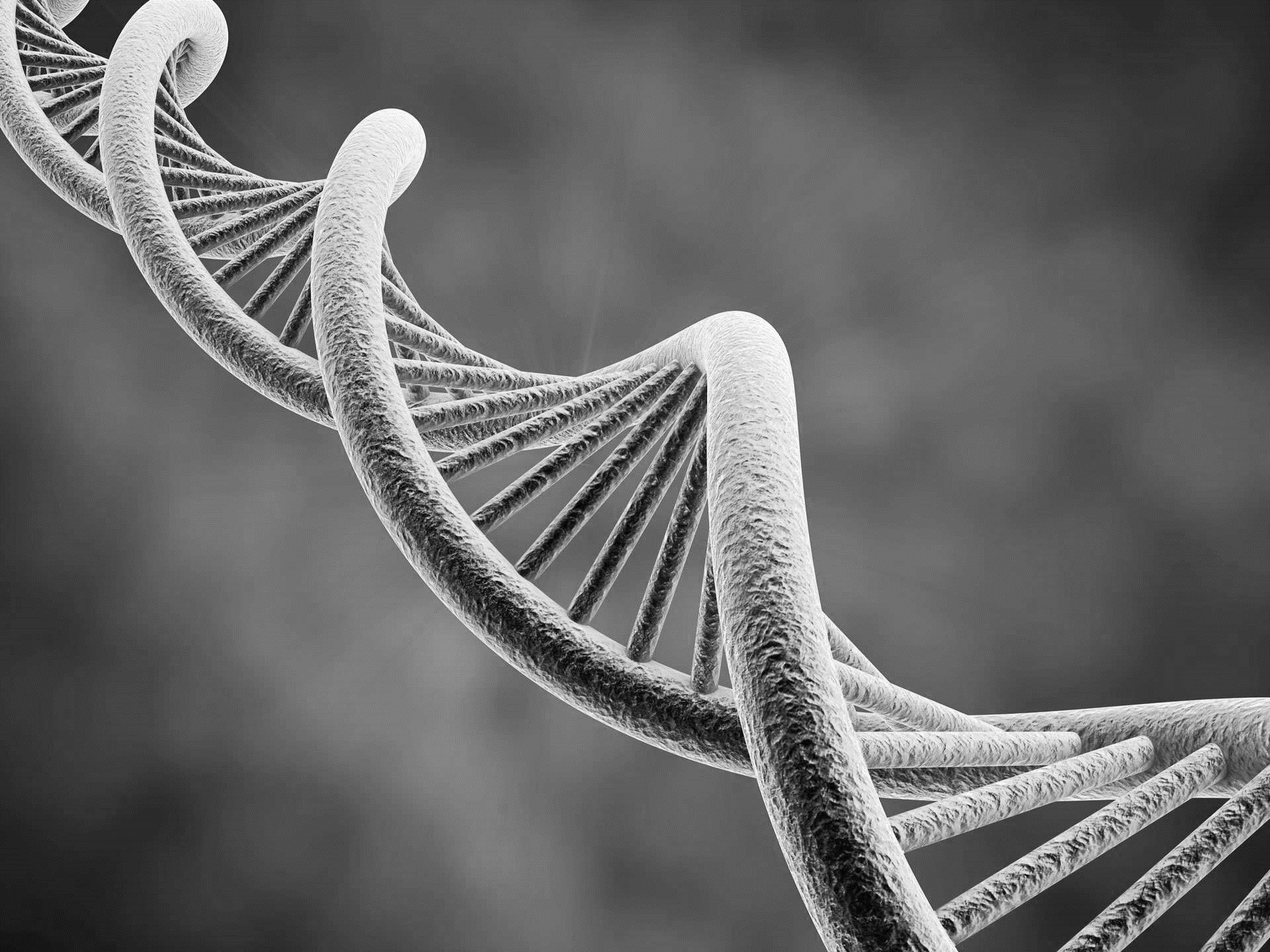 O DNA da Observabilidade é constituído por Métricas, Logs e Traces, sendo esses os atributos fundamentais que os sistemas devem externalizar para conceber sua capacidade de observação
Métricas: Medidas quantitativas que ajudam a aferir e entender o comportamento do sistema.
Logs: Registros que fornecem insights detalhados sobre eventos específicos dentro de um sistema.
Traces: Facilitam a compreensão da experiência do usuário, rastreando as solicitações e respostas de diversos serviços distribuídos ao longa jornada de consumo.
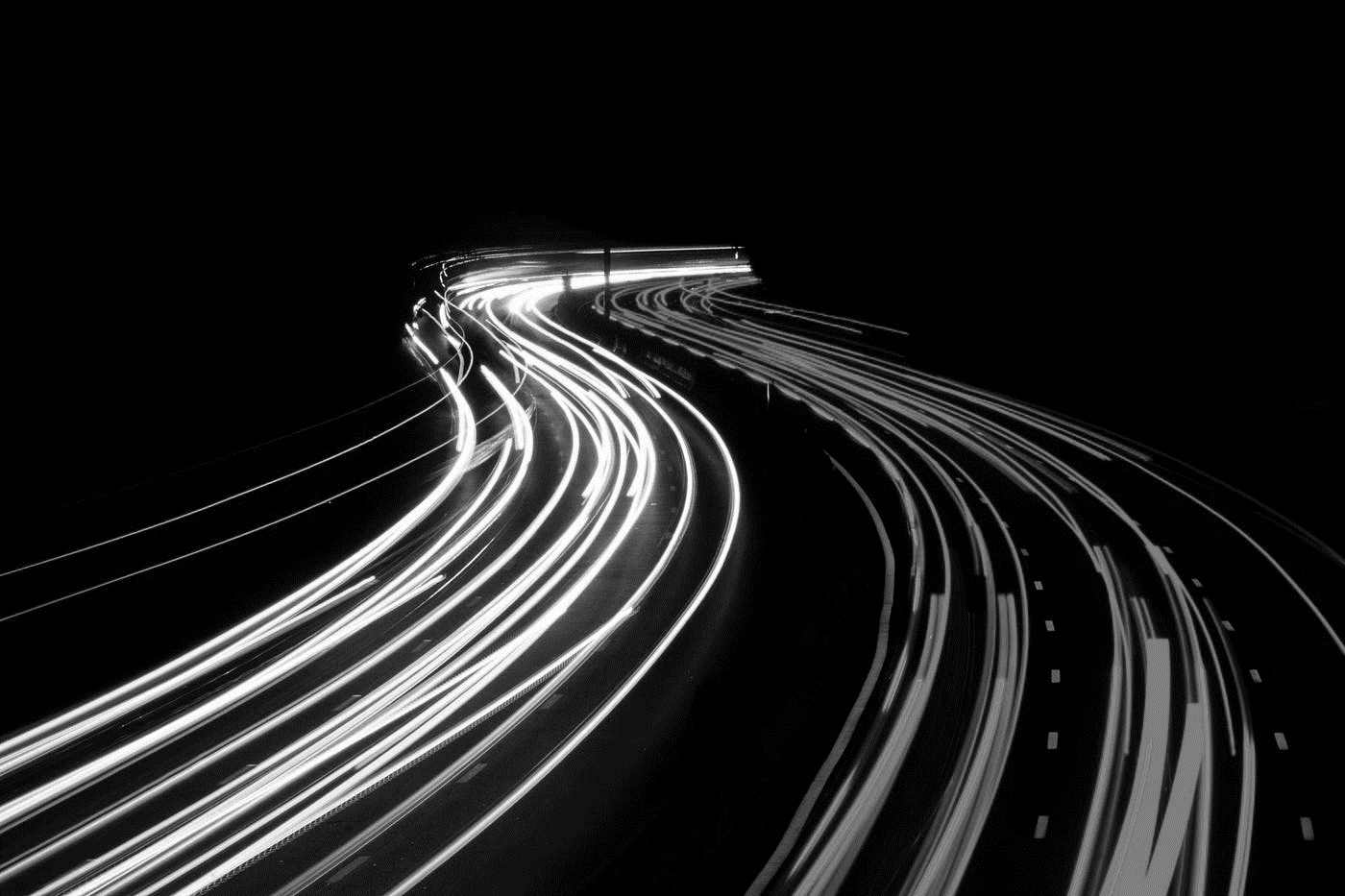 MétricasGOLDEN SIGNALS
Golden Signals são métricas vitais para monitorar a saúde de sistemas. Esses sinais ajudam a identificar rapidamente problemas que podem impactar a experiência do usuário.
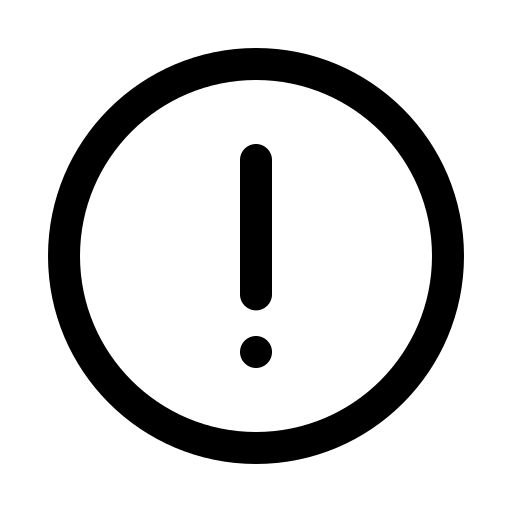 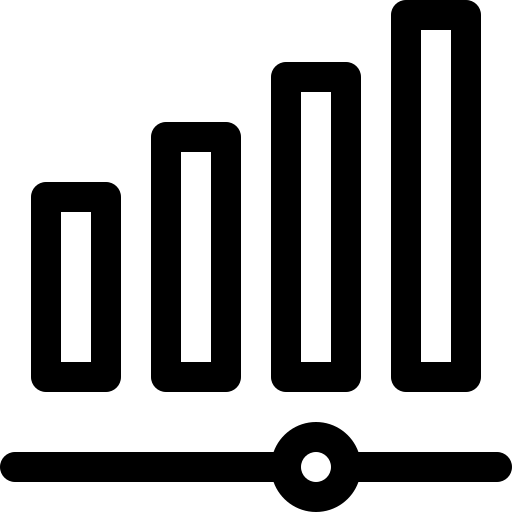 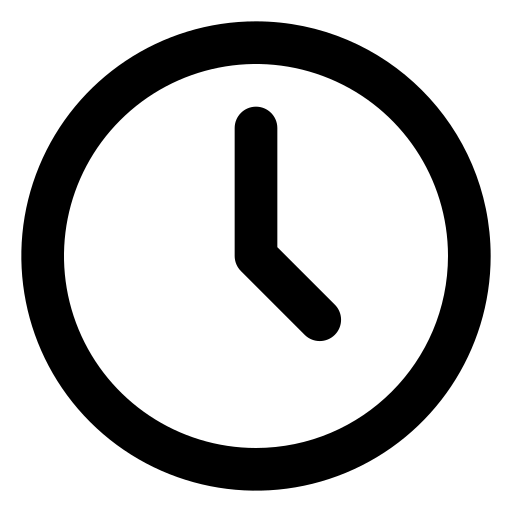 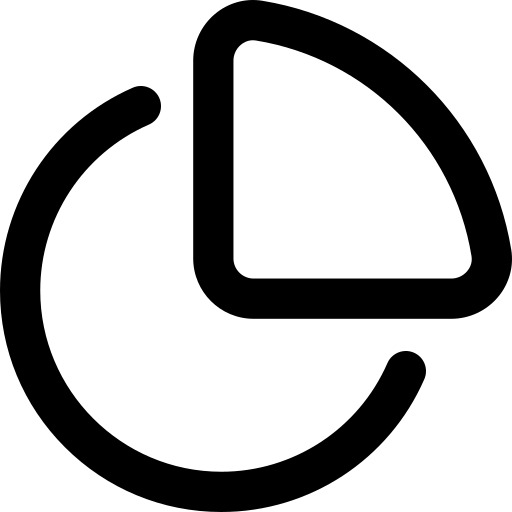 A monitoração contínuo dessas métricas permitem identificar problemas antecipadamente, compor histórico e projeções para Planos de Capacidade, e ainda apoiar no diagnóstico de causa raiz de incidentes complexos.
Coletar, armazenar e correlacionar series históricas de diversas métricas, pode compreender grande esforço computacional. A sumarização associada com políticas de retenção podem suavizar esse desafio.
ERROR
TRAFFIC
LATENCY
SATURANTION
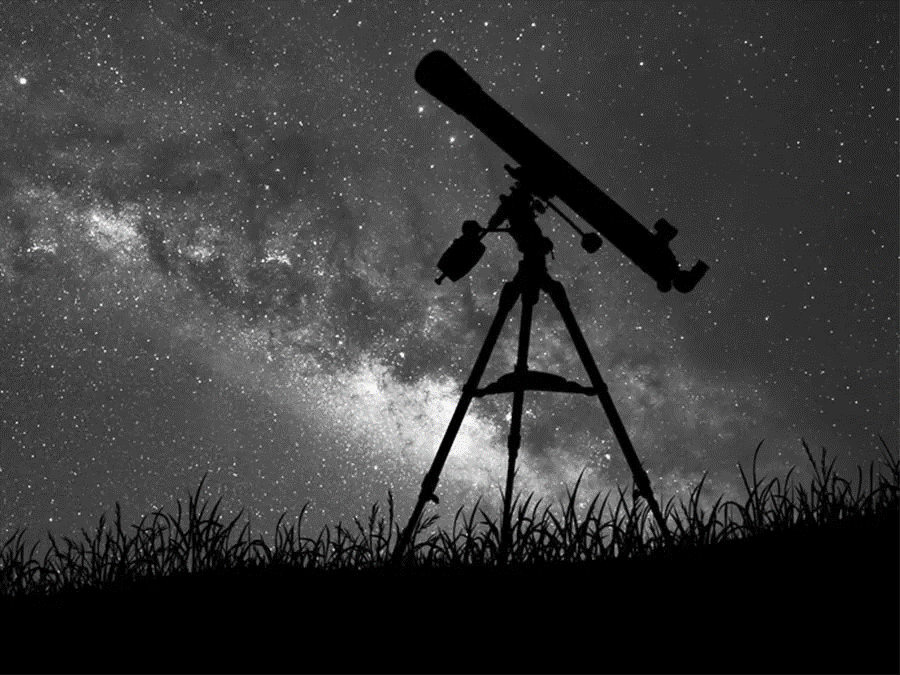 LogOpen Telemetry
Open Telemetry é um framework que padroniza a produção, coleta e exportação de logs, aumentando a capacidade de observação e facilitando a análise de dados em tempo real.
Suporta a organização (taxonomia), correlação (tagging) e busca, sem a necessidade de tratamento ou enriquecimento adicional (ETL), permitindo maior poder de processamento e tomada de decisão (insights).
A maior parte das ferramentas de mercado já suportam o padrão OTEL desenvolvido pela Cloud Native Computing Foundation (CNCF).
TRACINGProgramação Orientada à Aspectos
A Programação Orientada à Aspectos (AOP) permite a inserção de código de tracing de forma modular, melhorando a manutenção e a clareza do monitoramento em aplicações complexas.
ANTES
DEPOIS
Logging
Logging
Logging
Checkout
Checkin
CODE
Security
Security
Security
A rastreabilidade dos acessos permitirá identificar com precisão os fluxos e navegabilidade dos usuários ao longa das jornadas de consumo do sistema alvo.
Persistence
Persistence
Persistence
Observabilidade responsável
A Lei Geral de Proteção de Dados (LGPD) impõe novos desafios para a coleta e manipulação de dados. Entender esses requisitos é essencial para garantir que a observabilidade não comprometa a privacidade dos usuários.
Anonimização de Dados: Consiste na substituição de identificadores diretos por códigos ou pseudônimos, possibilitando a reversão e posterior identificação por meio de chaves de correspondência.
ANTES
DEPOIS
CONCLUSÕES
A observabilidade é uma capacidade sistêmica, que busca externalizar dados sobre o estado interno de sistemas.
Comtemplar todas as dimensões da Observabilidade (Métricas, Logs e Traces) para sistemas distribuídos, pode exigir uma robusta modelagem de dados.
A especificação e construção de Observabilidade é considerada requisito não-funcional e acaba sendo negligencia por Gestores de Produto. A Observabilidade deve ser garantida por Engenharia de Software.
Adotar padrões e boas práticas de desenvolvimento são essenciais para facilitar o desenvolvimento de Observabilidade, assim como aquisição de ferramentas de mercado.
Conceber robustos processos de Operação para consumo de Observabilidade como Monitoração, trará insights valiosos para retroalimentar o Desenvolvimento e Negócio.
OBRIGRADO
WILLIAM LAVIERI
(11) 99412-3093

@WLAVIERI
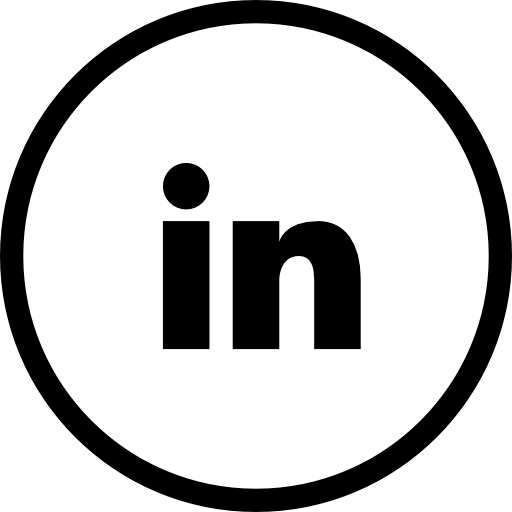 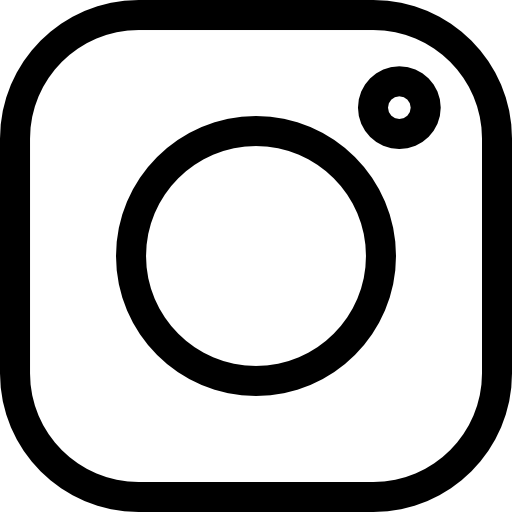 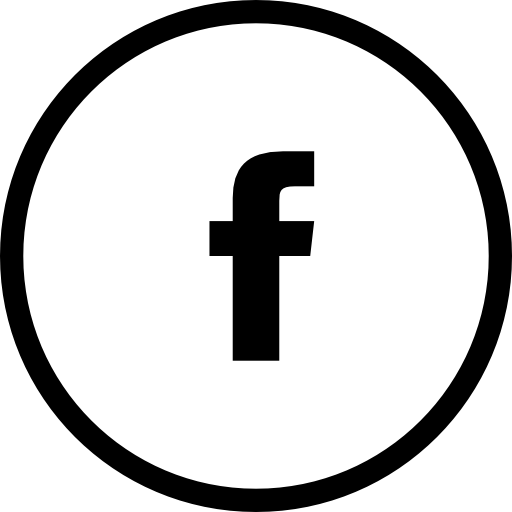 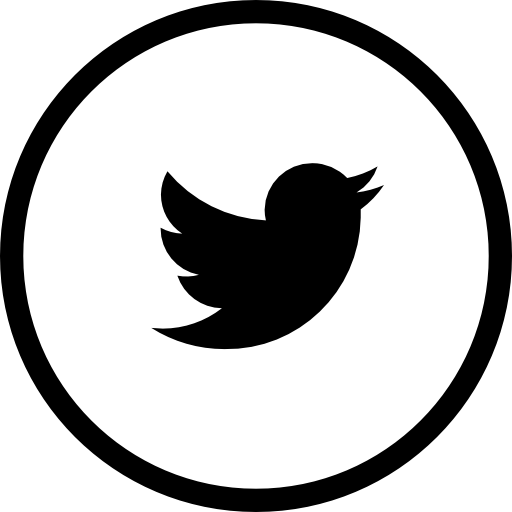